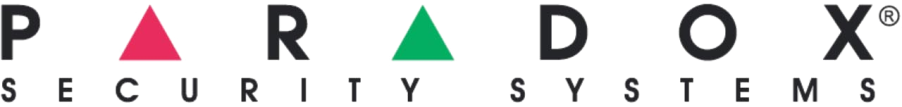 Presentación paneles, teclados Línea SP MG
En breve comenzamos.
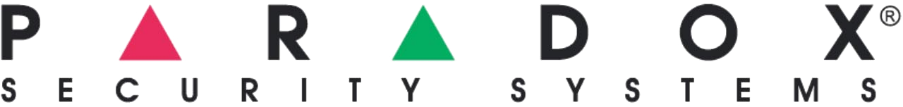 TEMARIO
Paneles Línea Spectra SP
Paneles Línea Magellan MG
Teclados
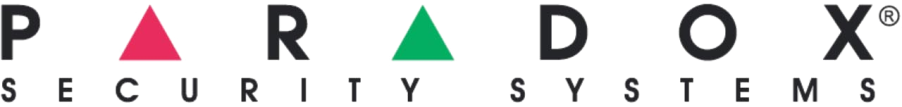 PANELES
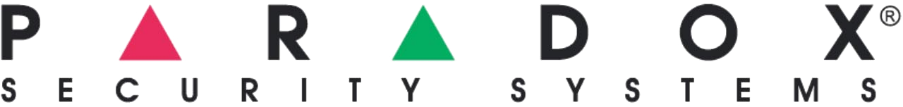 Línea SP (Spectra)
Máximo de 32 zonas

Máximo de 32 usuarios 

Almacena hasta 256 eventos

2 Particiones, 3 niveles de armado

Modo Stay-D

Duplicación de zonas del panel
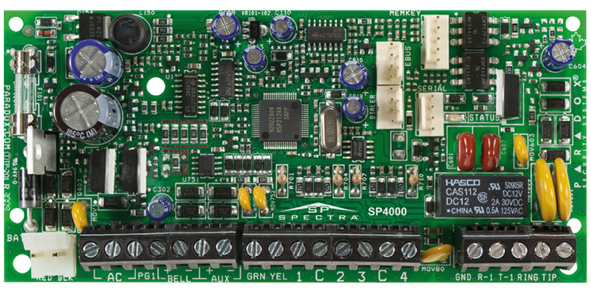 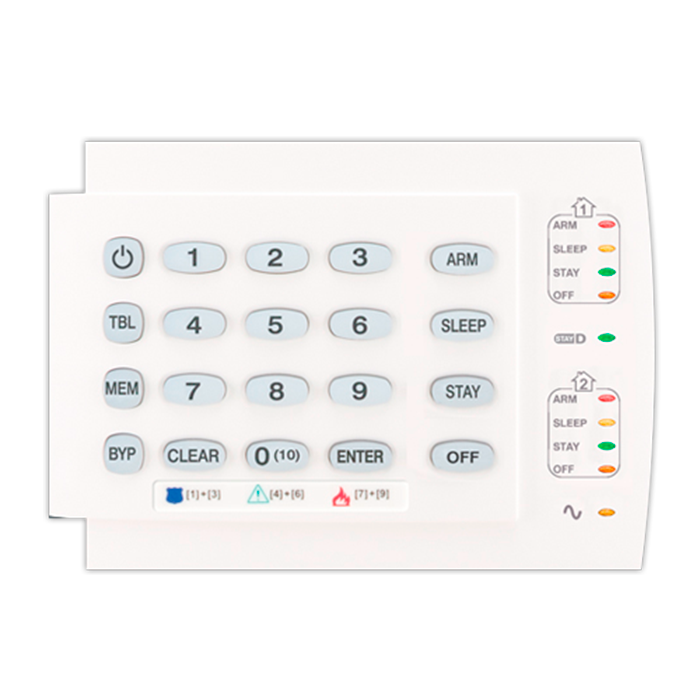 [Speaker Notes: Salida sirena corta a los 3 amperes
Consumo auxliar 700 mili ampere a mayor consumo se comporta inestable. Corta al 1,1 ampere
PGM hasta 150 mA
Total cableado hasta 230 metros.
Max distancia teclado 76 metros.
Bateria 12v 7ah
Se carga a 350ma o a 700ma (este ultimo solo para transformador 16,5 vac 40va)]
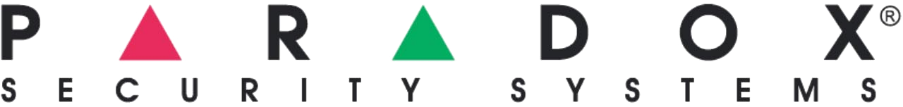 Línea SP (Spectra)
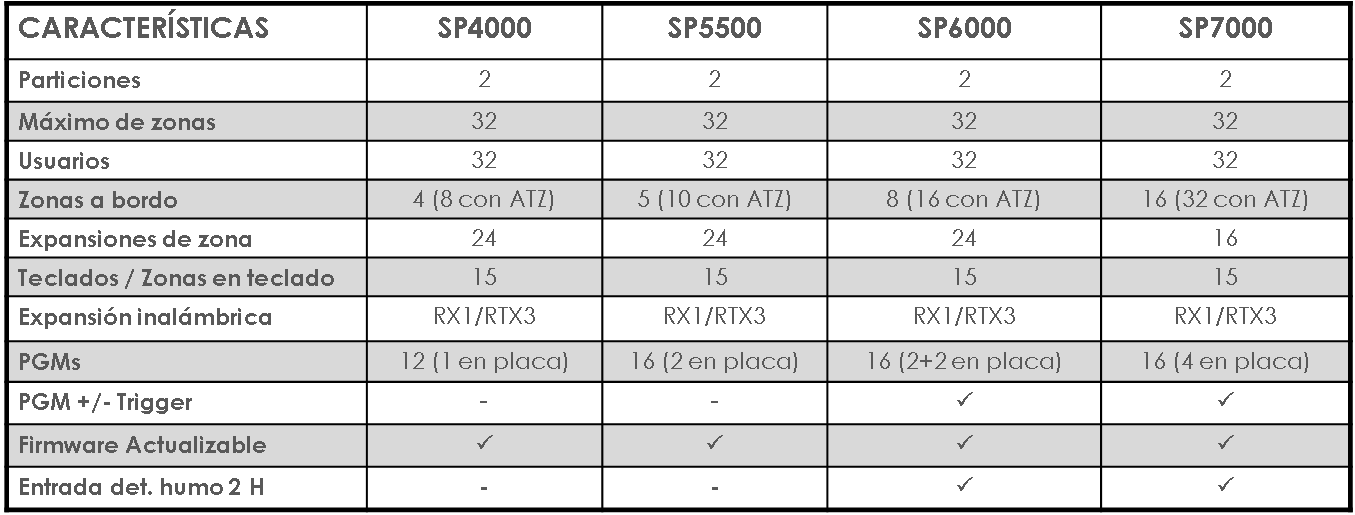 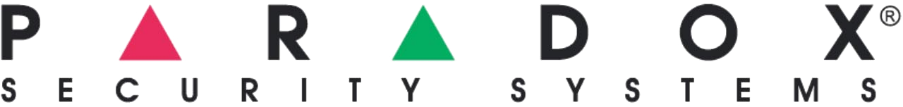 Línea MG(Magellan)
Máximo de 32 zonas

Máximo de 32 usuarios 

Almacena hasta 256 eventos

2 Particiones, 3 niveles de armado

Modo Stay-D

Duplicación de zonas del panel

Transmisor inalámbrico incorporado (RTX3)
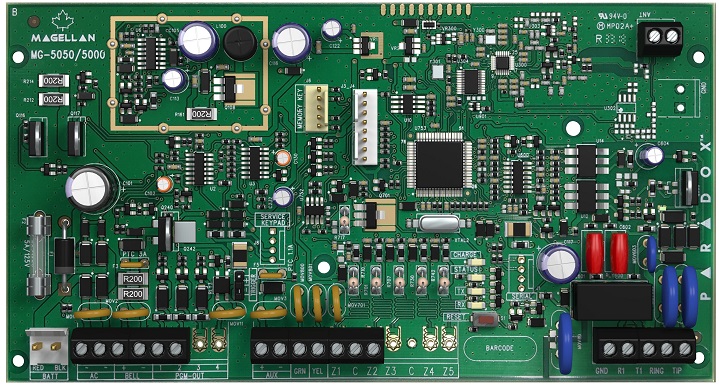 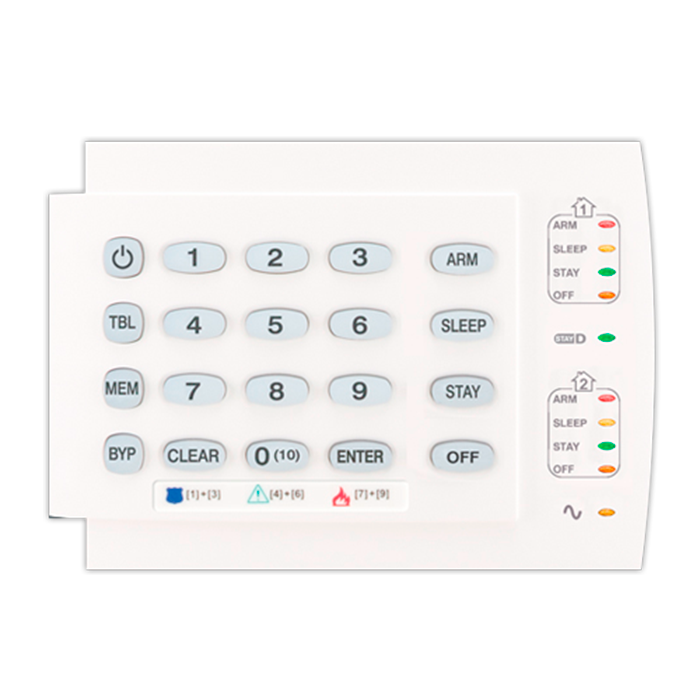 [Speaker Notes: Ejemplo asignar teclado inalámbrico sin uno cableado ni babyware.
Salida sirena corta a los 3 amperes
Consumo auxliar 700 mili ampere a mayor consumo se comporta inestable. Corta al 1,1 ampere
PGM hasta 150 mA
Total cableado hasta 230 metros.
Max distancia teclado 76 metros.
Bateria 12v 7ah
Se carga a 350ma o a 700ma (este ultimo solo para transformador 16,5 vac 40va)]
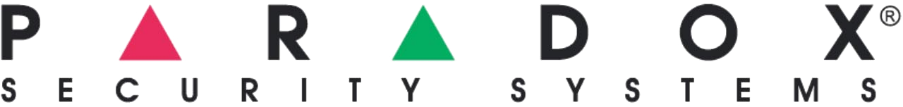 Línea MG(Magellan)
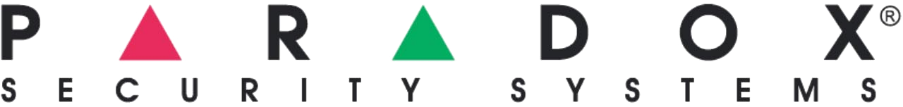 Línea Mg consola MG 6250
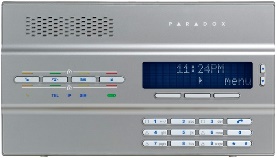 [Speaker Notes: Trae los tres niveles de armado, solo muestra las primeras 32 zonas
256 eventos almacenados 
4 sirenas inalámbricas (SR150), 4 RPT1
4 teclados inalámbricos (K32RF/K37), 
Sirena 90db]
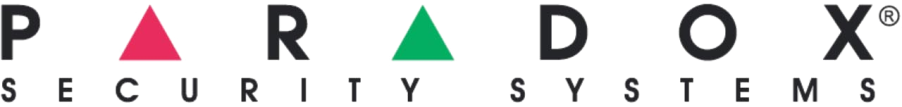 TECLADOS
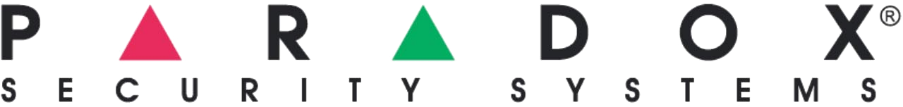 Teclados LED K636
Muestra solo 1 partición. (Siempre es la 1 no puede mostrar la partición 2)

1 zona en teclado

Visualiza las primeras 10 zonas

Backlight  ajustable

Compatible Modo Stay-D
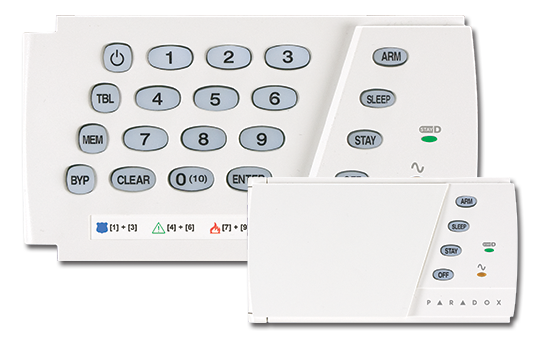 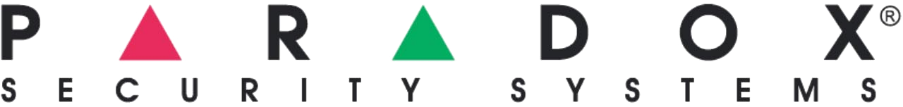 Teclados LED K10
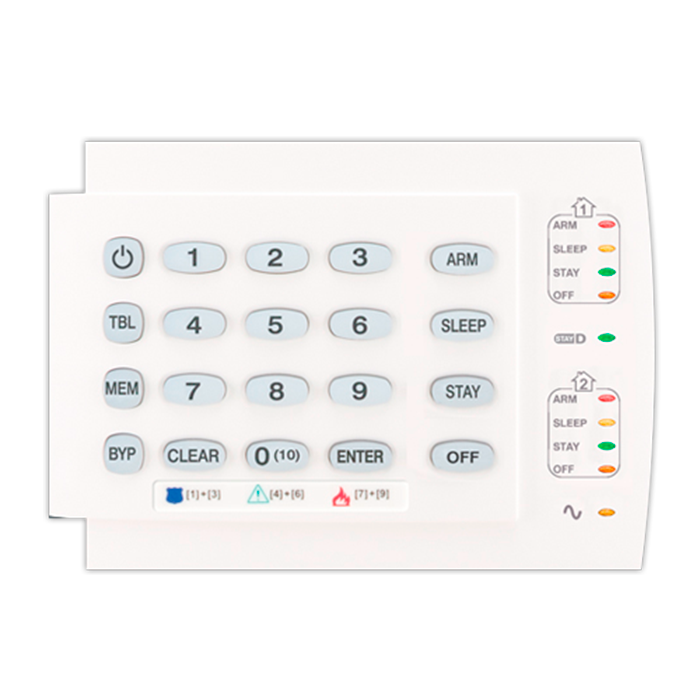 Controla 2 particiones

1 zona en teclado

Visualiza las primeras 10 zonas

Backlight  ajustable

Compatible Modo Stay-D
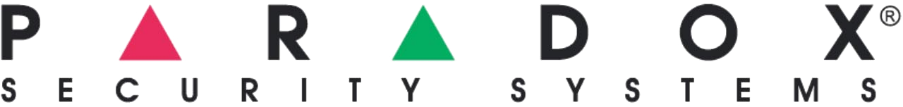 Teclados LED K32LED
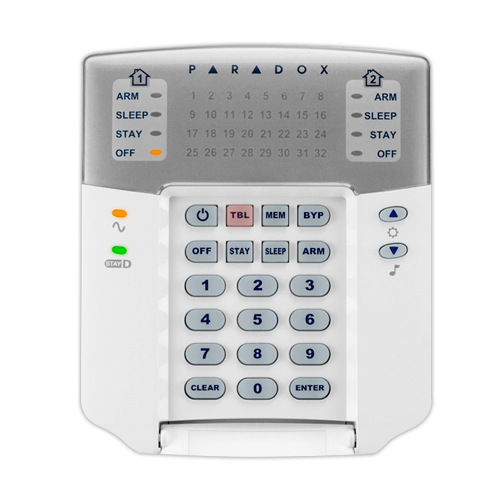 Controla 2 particiones

1 zona en teclado

Visualiza las 32 zonas

Backlight  ajustable

Compatible Modo Stay-D
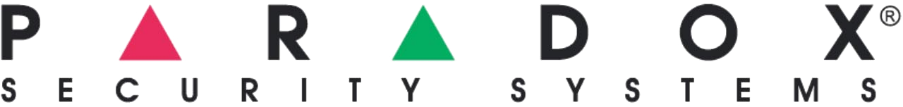 Teclados LCD K35
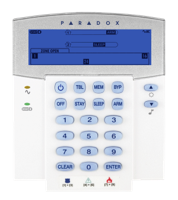 Controla 2 particiones

1 zona en teclado

Visualiza las 32 zonas

Backlight  ajustable

Compatible Modo Stay-D
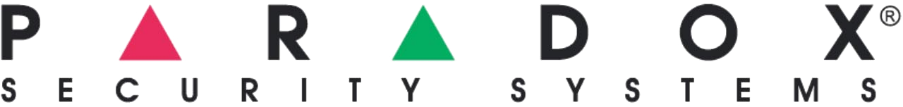 Teclados LCD K32LCD+
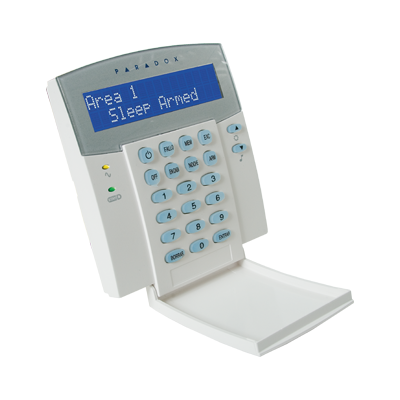 Controla 2 particiones

1 zona en teclado

Visualiza las 32 zonas

Backlight  ajustable y contraste

Compatible Modo Stay-D
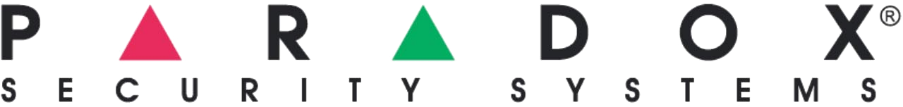 Teclados LCD TM70
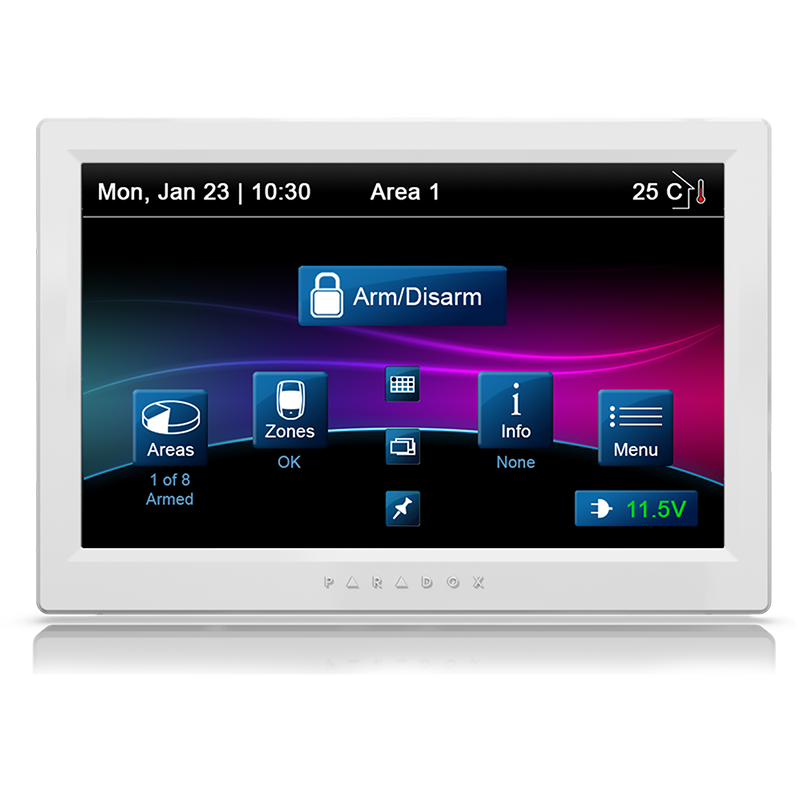 Pantalla color 7”

1 zona en teclado

Incorpora memoria SD, para cargar fotos

Lector temperatura interior

Compatible Modo Stay-D

7 Podemos actualizar el firmware desde la memoria SD
[Speaker Notes: Mostrar o enviar por mail video de como agregar zona en imagen:

https://www.youtube.com/watch?v=kZ1Z8hdtwa0

Como entrar a programación SP/MG
https://www.youtube.com/watch?v=ygGEgwEMNaU

Como entrar a programación EVO
https://www.youtube.com/watch?v=GY4m9_O-6oI]
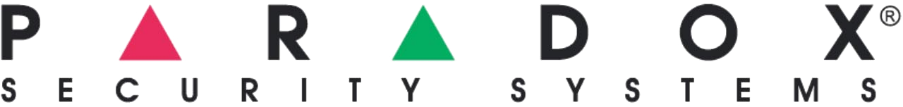 Teclados Inalámbricos K37RF
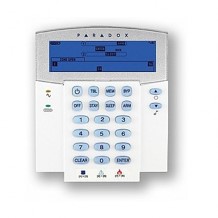 Controla 2 particiones, 1 zona en teclado

Rango 40 metros en ambiente residencial

Visualiza las 32 zonas

Backlight  ajustable

Compatible Modo Stay-D, modo stand by

8 funciones presionando una tecla

Alimentación 2 pilas AA, opcional fuente PA6
[Speaker Notes: Fuente PA6 6vdc 350 mA max.]
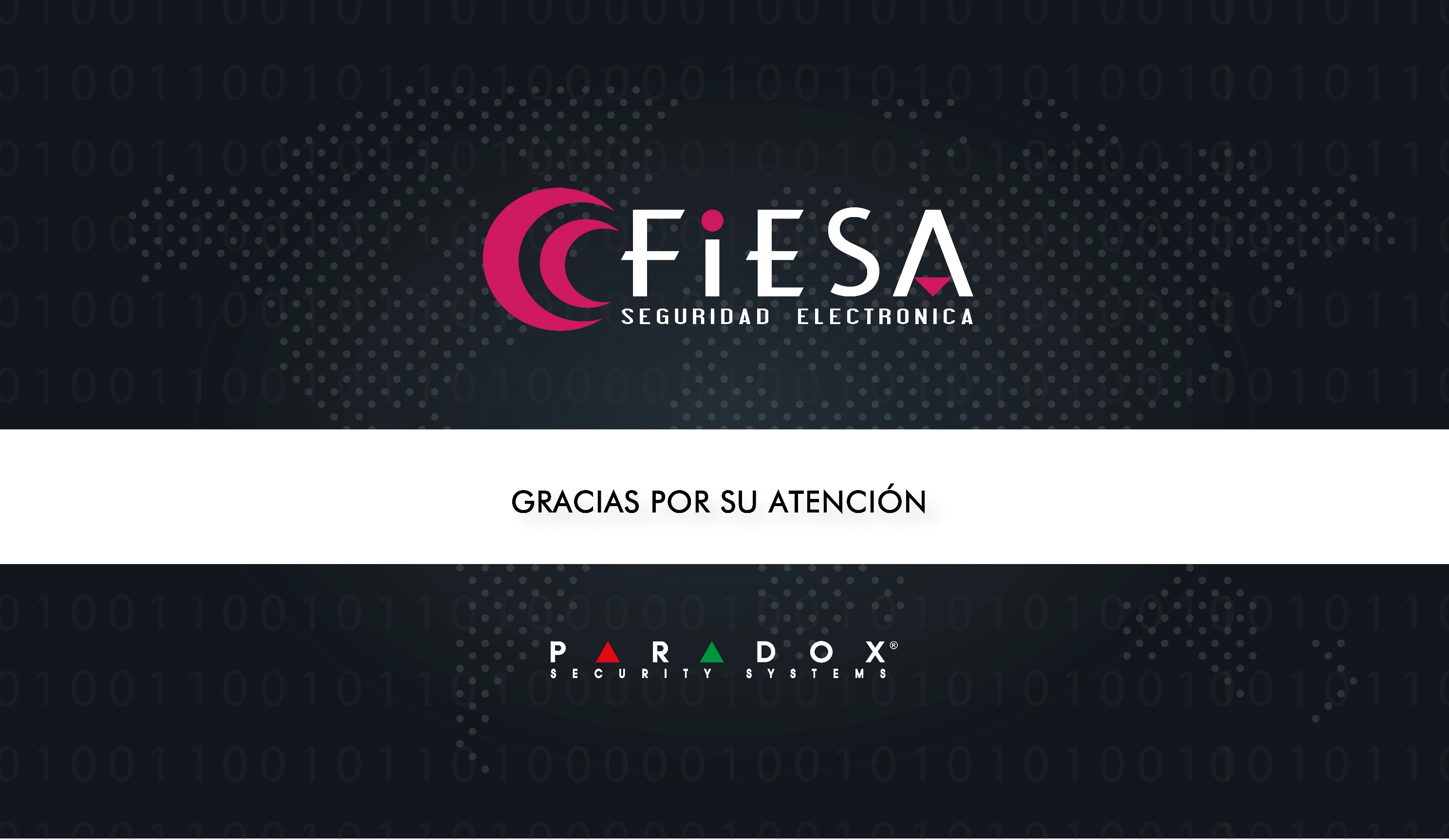 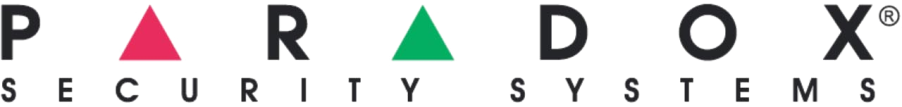 MUCHAS GRACIAS POR SU ATENCIÓN